80 років Голодомору в Україні
Презентацію підготували
Учениці 11-А класу
Спеціалізованої школи № 11
Алдаркіна Наіля
Рибалка Вікторія
Тож, Господи, якщо се чуєш слово, Згадаймо мертвих і живих, Хай не забудем ми ніколи Кісток жертовних, вікових. Допоможи здолати спрагу, Ту спрагу помсти крижану І пам’ятать людську відвагу До смерті вірну, молоду. Хай ми поляжемо кістками, Та відрубаємо навік, Хай будем справжніми катами, Та не заплющимо повік, Допоки не лунає слово «ГОЛОДОМОР» у всіх серцях, Поки не зрозумієм знову, Що ходим всі ми по мерцях. Що, може, дід, а, може, прадід Хлібини крихітки не мав, Поки усякий скаже: «Справді, А я такого і не знав»...
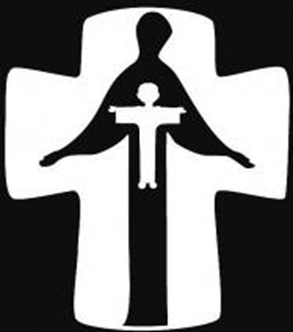 Зміст
Вступ
Причини голодомору
Голод 1932-1933рр. в Україні
Наслідки голоду в Україні
Національний музей голодомору в Києві
80 років Голодомору
Висновок
Вступ
Українською катастрофою ХХ століття є голодомор 1932–1933 років в Україні. Терор голодом, запроваджений сталінським тоталітарним режимом в Україні, заподіяв смерть мільйонам хліборобів. Адже від голоду, масових репресій і депортацій Україна втратила більше, ніж за роки Першої світової та громадянської воєн.
Львівська газета "За Україну", яка розповідала читачам про жахливий голод на підрадянській Україні
Причини голодомору
Українські дослідники голодомору 1932-1933 рр. довели, що фізичне винищення українських селян голодомором – свідома і цілеспрямована терористична акція більшовицького режиму в Україні. Про це безперечно свідчать архівні документи партійних, радянських і каральних органів.
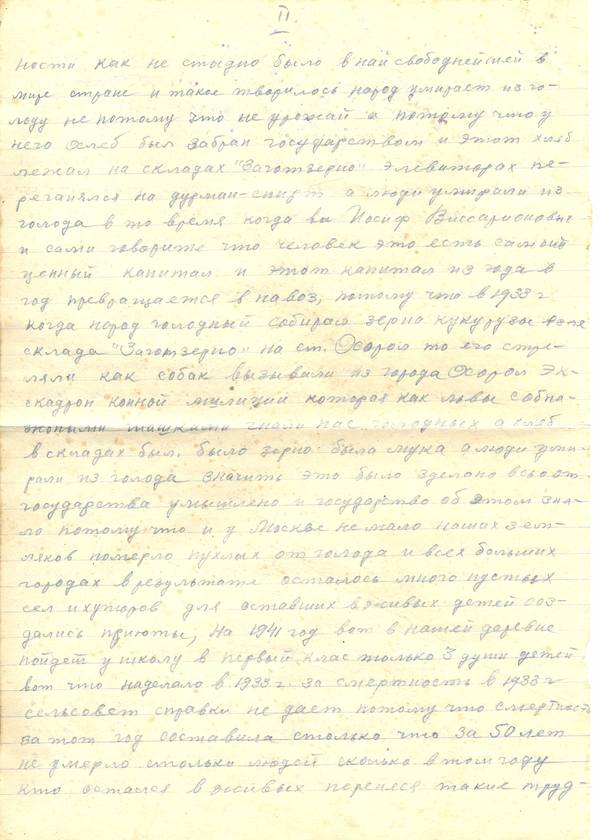 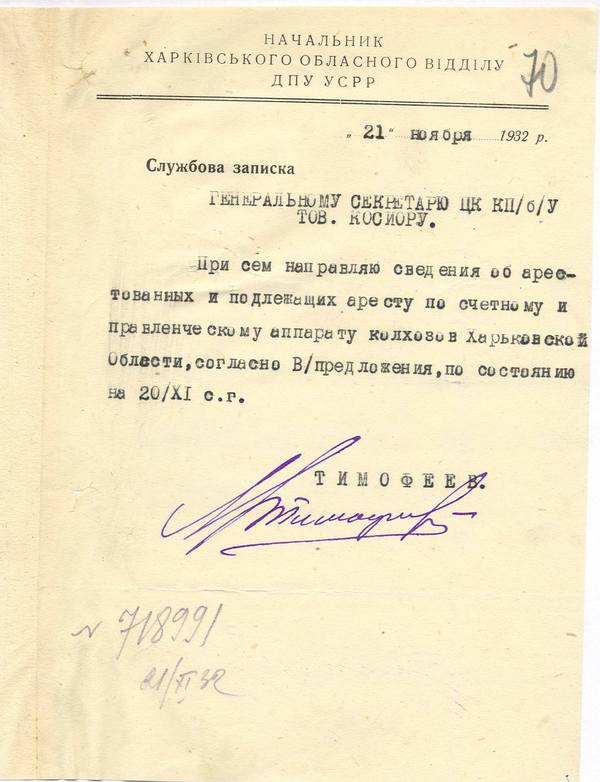 Голод 1932-1933рр. в Україні
З 1929 року Сталін розпочав відверту боротьбу проти українських селян, навісивши на них ярлик спекулянтів, що автоматично зараховувало їх до класових ворогів. А восени 1932 року на села були направлені численні загони з чітко визначеними планами хлібозаготівель.
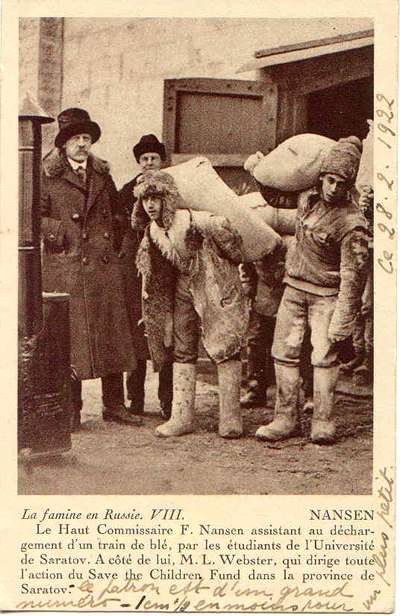 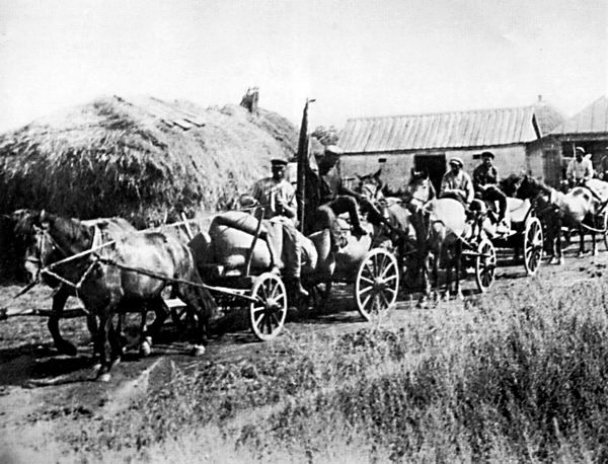 Голод 1932-1933рр. в Україні
Крім власне хлібозаготівель, селяни мали здавати різноманітні заготівлі м’яса, вершкового масла, яєць, інших видів продовольства, повернення державі насіннєвої позики, розрахунки колгоспів з МТС за здійснені ними роботи тощо.
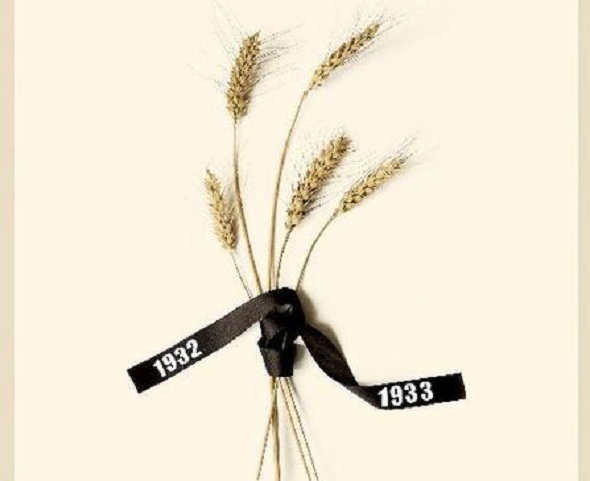 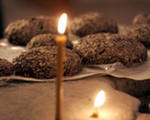 Голод 1932-1933рр. в Україні
У зв’язку з тим, що обсяг хлібозаготівель 1931 року (39% валового збору) сягнув критичної межі для хлібофуражного балансу України, навесні 1932 року по селах почався голод, худоба вимирала. Недосіяними залишилося 2,5 млн. га землі.
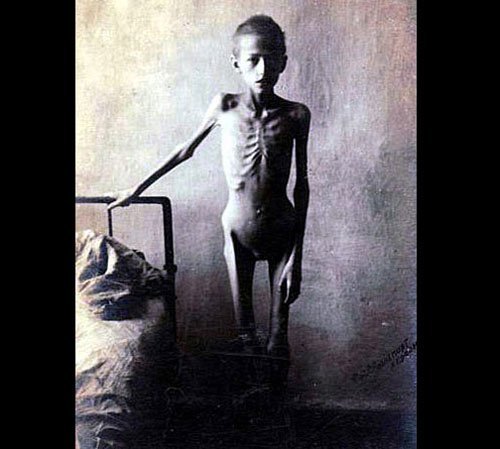 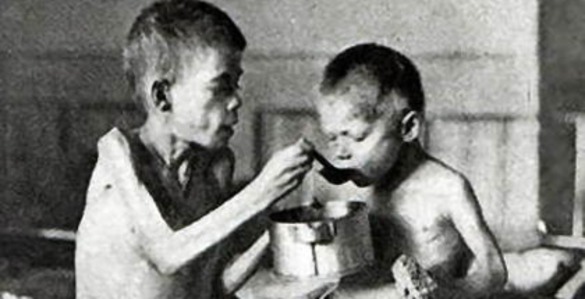 Голод 1932-1933рр. в Україні
З матеріалів пленуму ЦК КП(б)У видно, що від серпня 1932 до лютого 1933 року 88% колгоспників Одеської, 94,8% колгоспників Дніпропетровської, 81,6% колгоспників Харківської і майже 70% колгоспників Вінницької областей не мали жодного грама хліба. Така ж картина спостерігалася і по інших областях України.
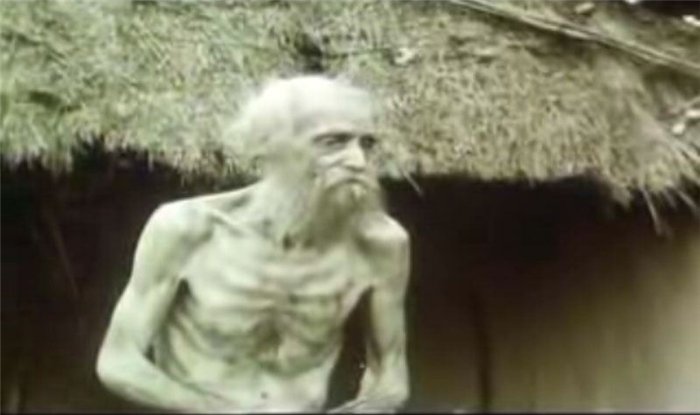 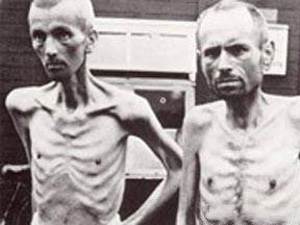 Наслідки голоду в Україні
Найвагомішим та найголовнішим наслідком Голодомору 1932-1933 рр. є масова смертність           (7 мільйонів чоловік на теренах України).
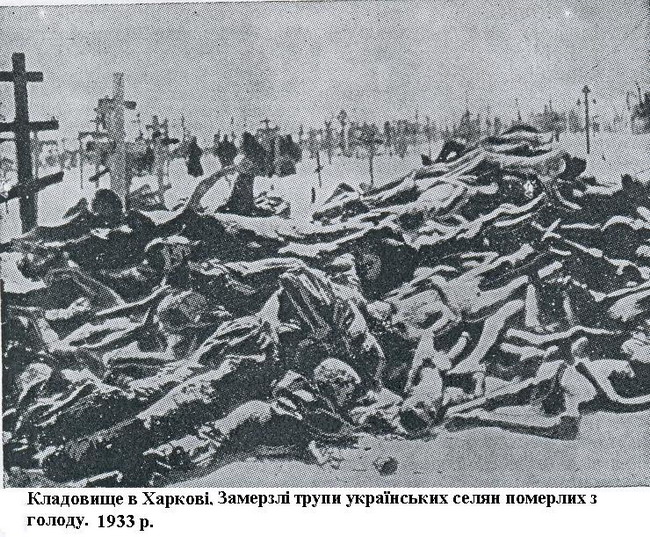 Наслідки голоду в Україні
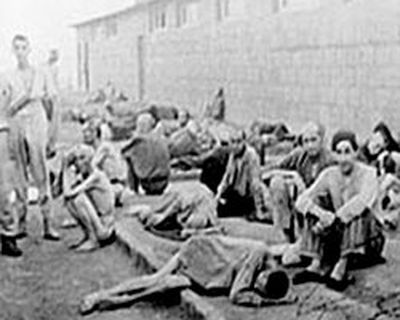 Наслідки голоду в Україні
Національний музей голодомору в Києві
8 липня 2009 року згідно з розпорядженням Кабінету Міністрів України було утворено Державний музей "Меморіал пам’яті жертв голодоморів в Україні", який 18 лютого 2010 року набув статусу Національного.
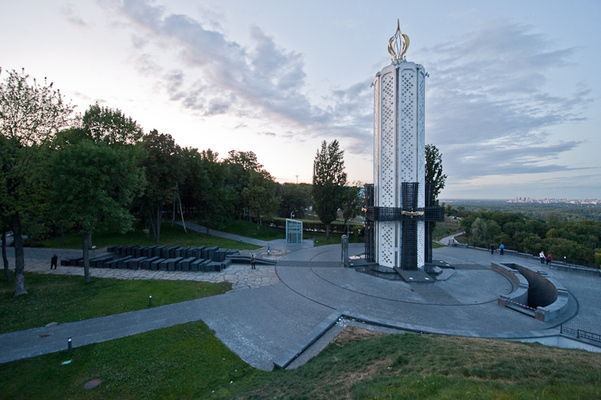 Національний музей голодомору в Києві
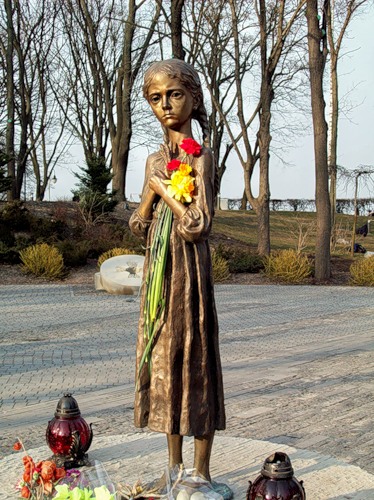 80 років Голодомору
Четверта субота листопада в Україні визнана Днем пам'яті жертв голодоморів. Меморіальні заходи проводяться як в Україні, так і поза її межами. Щорічно, в цей день проводиться всеукраїнська акція «Запали свічку».
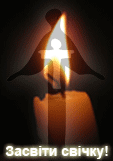 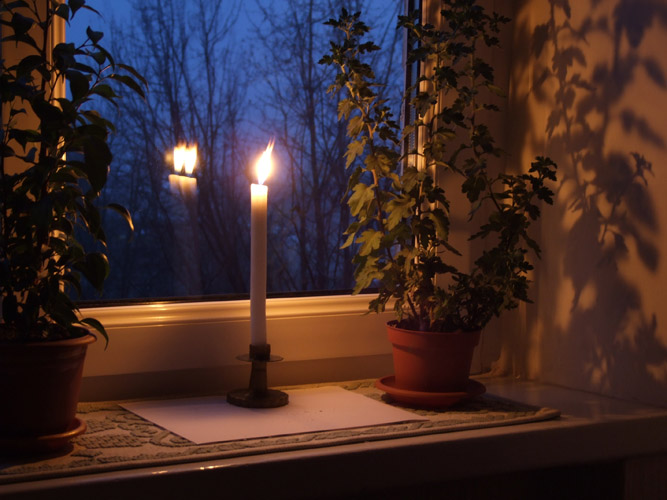 80 років Голодомору
2013 року виповнюється 80 років з часу Голодомору 1932–1933 років.
2013 рік за постановою Верховної Ради України вважається роком пам'яті жертв Голодомору 1932–1933 років.
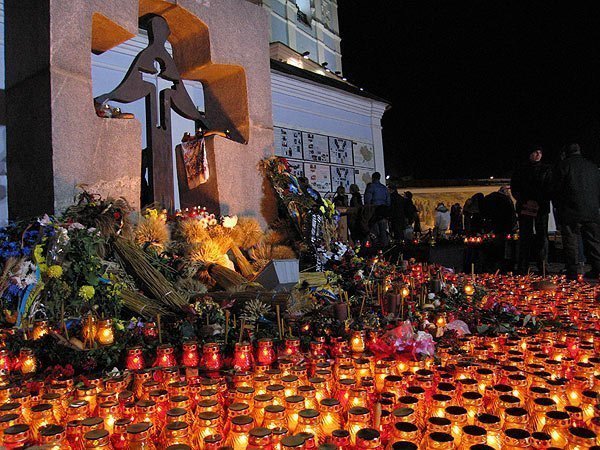 Висновок
Був час коли навіть згадка про нечуваний в історії людства голодомор на Україні в 1932-1933 роках оголошувалася злісним наклепом на радянську дійсність. Та сьогодні ми уже знаємо: голодомор був наперед спланований, штучно створений. Це був геноцид. Ця страхітлива за своїми намірами й масштабами акція більшовизму – вікова трагедія української нації. Про неї повинен знати весь світ, нинішні і прийдешні покоління.